CMSC 426Principles of Computer Security
Wireless Hacking and Security
Last Class We Covered
Important info you need to know
Cookies
HTML
GET and POST
JavaScript

Cross-Site Scripting

SQL Injection
Any Questions from Last Time?
Today’s Topics
802.11 Standard
Basic information
Sessions and security

Wireless Hacking
802.11 Standard
802.11 Standard
Specification for how WLANs are implemented
Wireless Local Area Networks
Provides the basis for Wi-Fi technology

Standard put out by IEEE
802 covers anything dealing with area networks (local or metro)
11 is specifically for WLANs
Multiple amendments have been released, including a, b, g, and n
Information from Hacking Exposed 7 (McClure, Scambray, Kurtz)
802.11 Frequencies and Channels
802.11 operates within the radio spectrum, specifically the industrial, scientific, and medical (ISM) radio bands
Can operate in 2.4-GHz or 5-GHz ISM bands

Each spectrum is divided up into channels
2.4-GHz is channels 1-14, which overlap slightly with their neighbors
Overlapping can cause interference, but 1, 6 and 11 are non-overlapping
5-GHz is channels 36-165 (in the US) and they don’t overlap
Information from Hacking Exposed 7 (McClure, Scambray, Kurtz)
Wireless Access Point
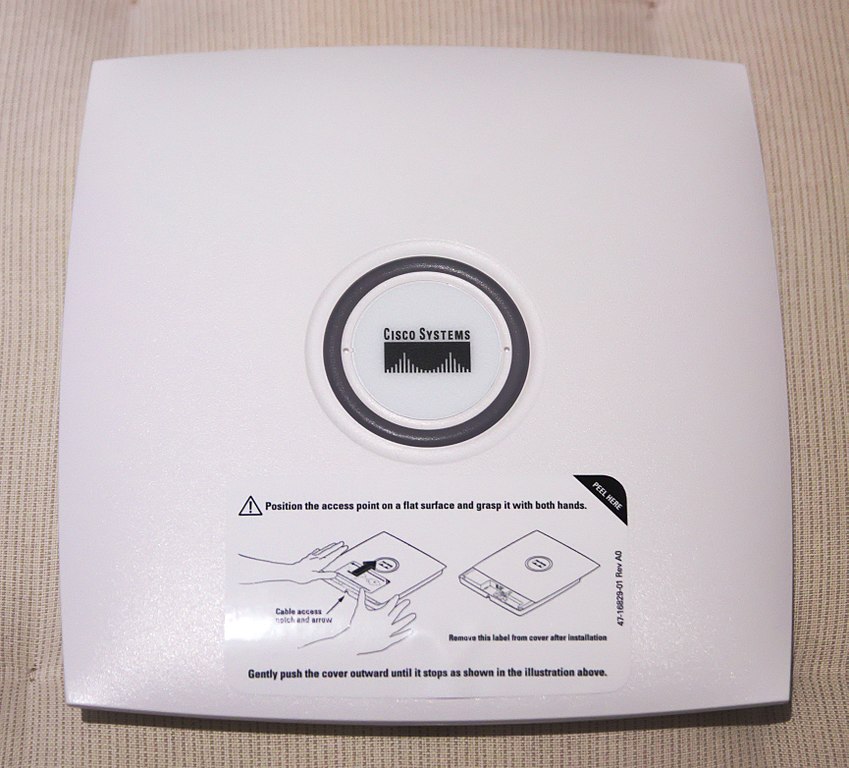 Hardware device that allows a Wi-Fi device toconnect to a wired network
Connected directly to a WLAN, typically Ethernet
Access point provides wireless connections so that other devices may use the wired network
Multiple wireless devices can connect thru a single wired connection

Networks with access points are referred to as infrastructure, while those that are peer-to-peer are called ad hoc
We’ll be focusing on infrastructure networks
Service Set Identifier
Also known as SSID

The network’s “name,” often set by the network admin
UMBC has eduroam, UMBC Campus, and UMBC Visitor

Possible to have two networks with the same SSID within the same broadcasting range
Some devices try to connect to the one with the stronger signal
Some devices try to connect to the first one they see
802.11 Sessions and Security
Establishing an 802.11 Session
Before establishing a connection, client must identify if a wireless network is actually present
Sends out a probe request asking the network to identify itself
Uses SSID, and broadcasts on each channel it supports
If present, access point (AP) responds with a probe response

Next, client sends out an authentication request
Separate from any security measures or encryption
Most APs are configured to accept any connection, and will only reject the connection when incorrectly encrypted data comes through
Information from Hacking Exposed 7 (McClure, Scambray, Kurtz)
Establishing an 802.11 Session (Continued)
Final step is an association request, sent by the client
Begins the record-keeping process of association
AP sends out an association response
Indicates that the AP is keeping track of the wireless client

At this point, client should be able to communicate with AP
Depending on the level of security, may require further steps
Information from Hacking Exposed 7 (McClure, Scambray, Kurtz)
802.11 Security Mechanisms
MAC filtering
Some APs will deny a client connection if their MAC address does not match an address in a preconfigured list
“Hidden” wireless networks
APs send out beacon announcements with info on connecting
Beacon may be configured so that SSID is omitted
Client cannot join the network without knowing the SSID
Ignoring broadcast probe requests
Clients can discover nearby wireless network through a broadcast probe request, without knowing the SSID; simply ignore these
Information from Hacking Exposed 7 (McClure, Scambray, Kurtz)
Security Protocols
WEP (Wired Equivalency Privacy)
Uses RC4, a stream cipher
40-bit encryption key, 24-bit initialization vector
Really small size, makes it easy to crack!

WPA (Wi-Fi Protected Access)
Interim standard released because WEP was so flawed
Also uses RC4, but with a 256-bit key, and a 48-bit IV
Adopted TKIP (Temporal Key Integrity Protocol) to increase security
Generates a new 128-bit key for each packet
Information from https://searchnetworking.techtarget.com/feature/Wireless-encryption-basics-Understanding-WEP-WPA-and-WPA2
Security Protocols (Continued)
WPA2 (Wi-Fi Protected Access 2)
Current standard
Uses AES-CCMP instead of TKIP
TKIP was designed to not have additional hardware requirements
AES: Advanced Encryption Standard
CCMP: Counter Mode Cipher Block Chaining              Message Authentication Code Protocol
CCMP allows only authorized network users to receive data, and uses cipher block chaining MAC to ensure message integrity
WPA2 can also use TKIP as a fallback if CCMP isn’t supported
Information from https://searchnetworking.techtarget.com/feature/Wireless-encryption-basics-Understanding-WEP-WPA-and-WPA2
Wireless Hacking
Wireless Hacking: aircrack-ng suite
Software suite of tools to assess Wi-Fi network security
Contains WEP and WPA crackers
Allows monitoring and capture of transmitted packets
Can be used to perform attacks
Replay, de-authentication, fake access points, packet injection, etc.

Available on the Kali Linux VM!
Information from https://en.wikipedia.org/wiki/Aircrack-ng and https://www.aircrack-ng.org/
Wireless Hacking: Sniffing Traffic
Many networks are unencrypted at the 802.11 layer
Makes it trivially easy to “sniff” transmitted packets, listening in
Note: depending on local laws, this may be straight-up illegal

Wireshark is a packet analysis tool for live or captured data

Simplest defense is to enable an 802.11 layer encryption
If that’s not possible, higher level encryption can also be used
Information from Hacking Exposed 7 (McClure, Scambray, Kurtz)
Wireless Hacking: De-Auth. Attacks
Spoofs de-authentication frames from the client to the AP and vice versa to force a disconnect
May send multiple frames, as some clients try to reconnect immediately

Can use the aireplay-ng tool (within aircrack-ng) to perform this
Sends out 128 frames (64 to client, 64 to AP) for every deauth

Difficult to thwart without going outside the 802.11 standards
As a solution, some drivers will disconnect and quickly try to reconnect elsewhere when they see a de-auth frame, but this can be countered
Information from Hacking Exposed 7 (McClure, Scambray, Kurtz)
Wireless Hacking: WEP Cracking
Good demonstration and explanation:

https://youtu.be/RydsjNhUjdg
Information from Hacking Exposed 7 (McClure, Scambray, Kurtz)
Wireless Hacking: Wardriving
Driving around, using a laptop or smartphone to search for Wi-Fi wireless networks
Can be used to map out the location of networks
Seattle was mapped by 100 undergrads in 2004, who found 5200 access points, including one called “Open to share, no porn please”
There’s also warbiking and warcycling, but it’s not as cool sounding

Wardriving is technically legal, although when Google admitted to doing it with the StreetView vans, people weren’t happy
It’s okay – they just use your Android mobile device to do it now
Information from https://en.wikipedia.org/wiki/Wardriving
Wireless Hacking: Wi-Fi Pineapples
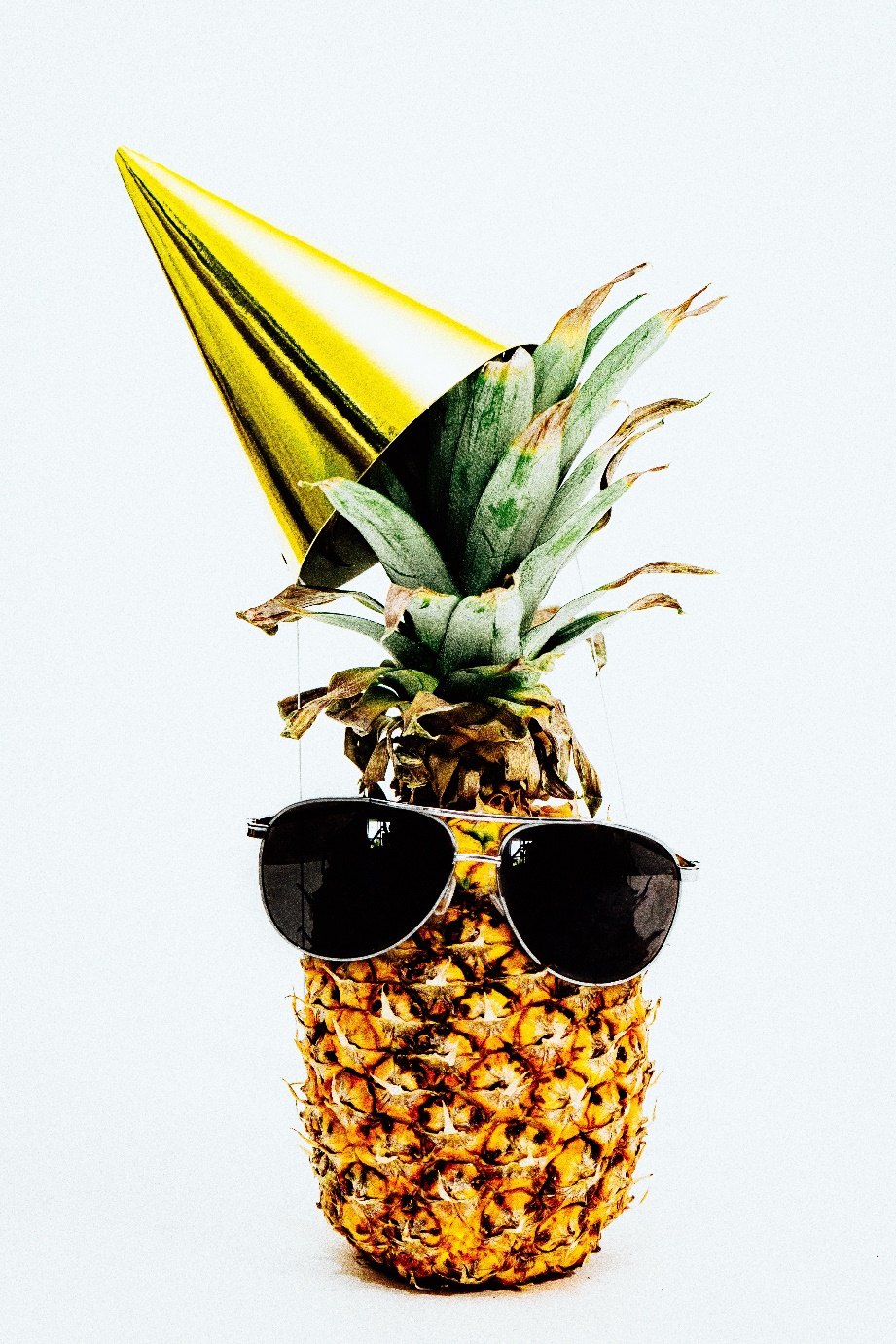 https://youtu.be/I4f47q7fNZk
Image Sources
Wireless access point:
https://en.wikipedia.org/wiki/File:Cisco_Aironet_1131AG_-_Close.jpg